CHÀO MỪNG CÁC EM ĐẾN VỚI TIẾT HỌC MÔN TOÁN!
KHỞI ĐỘNG
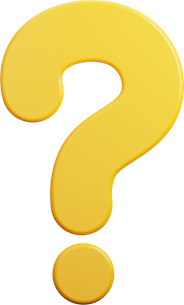 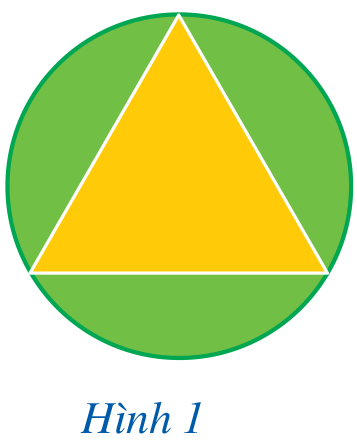 Trong thiết kế logo ở Hình 1, đường tròn đi qua ba đỉnh của tam giác.
Đường tròn đi qua ba đỉnh của tam giác được gọi là gì?
CHƯƠNG VIII. ĐƯỜNG TRÒN NGOẠI TIẾP VÀ ĐƯỜNG TRÒN NỘI TIẾP
BÀI 1. ĐƯỜNG TRÒN NGOẠI TIẾP. ĐƯỜNG TRÒN NỘI TIẾP TAM GIÁC
NỘI DUNG BÀI HỌC
01
Đường tròn ngoại tiếp tam giác
02
Đường tròn nội tiếp tam giác
01
ĐƯỜNG TRÒN NGOẠI TIẾP TAM GIÁC
1. Định nghĩa
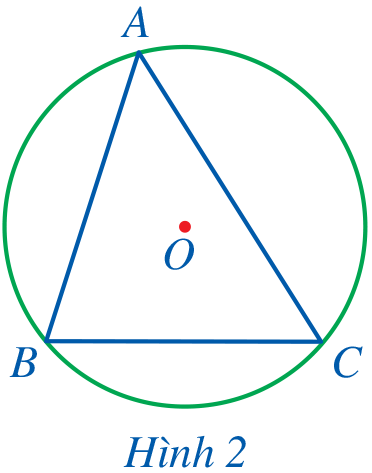 Giải
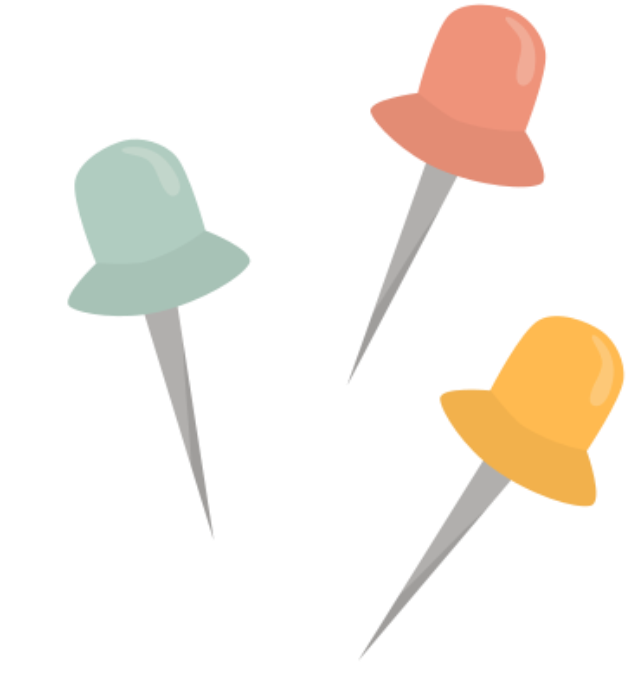 Ghi nhớ
Đường tròn đi qua ba đỉnh của tam giác được gọi là đường tròn ngoại tiếp tam giác đó.
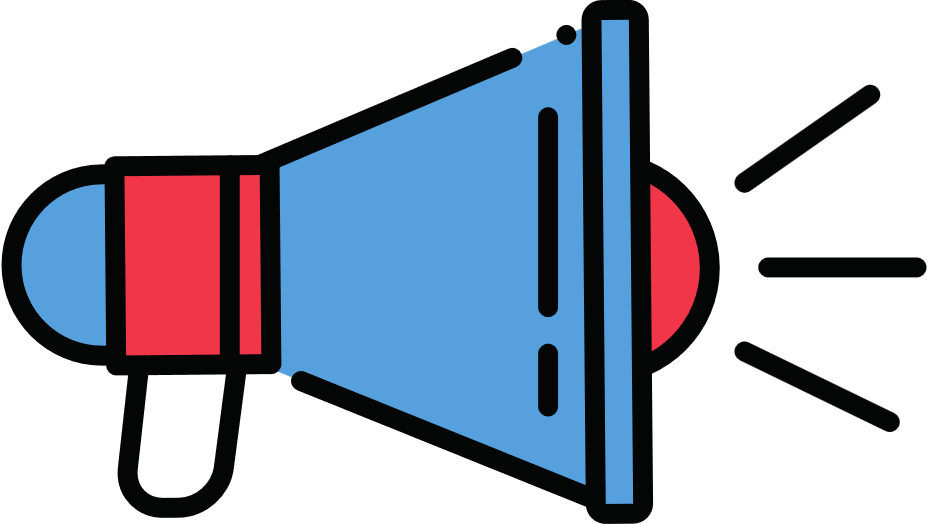 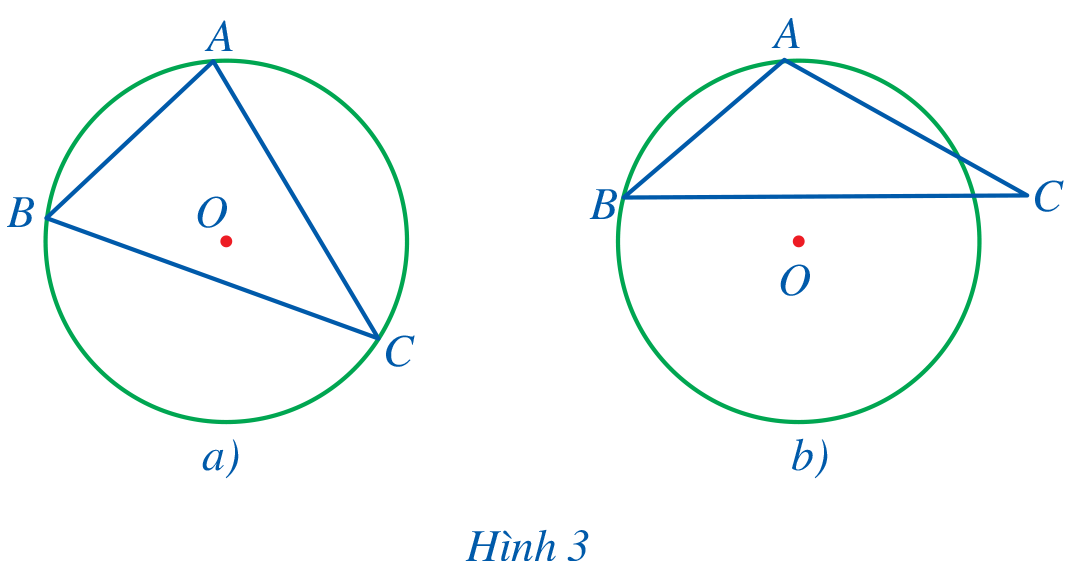 Giải
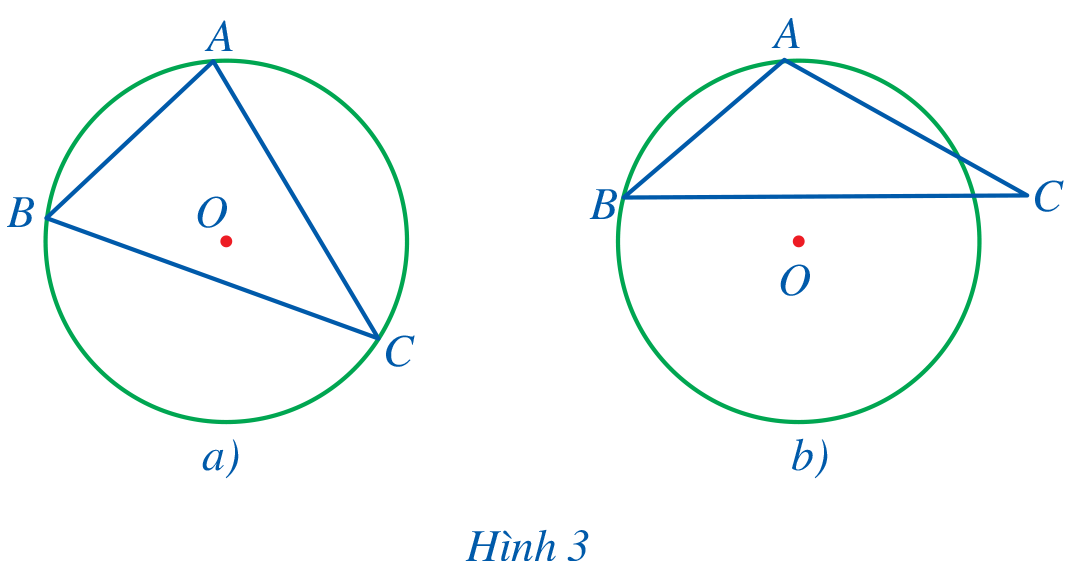 Giải
Luyện tập 1
Giải
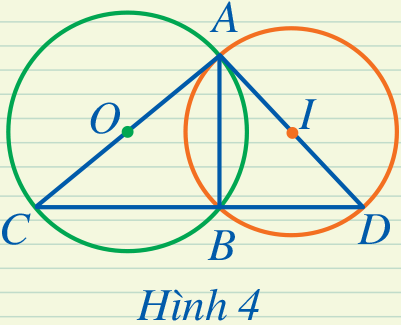 2. Xác định tâm và bán kính đường tròn ngoại tiếp tam giác
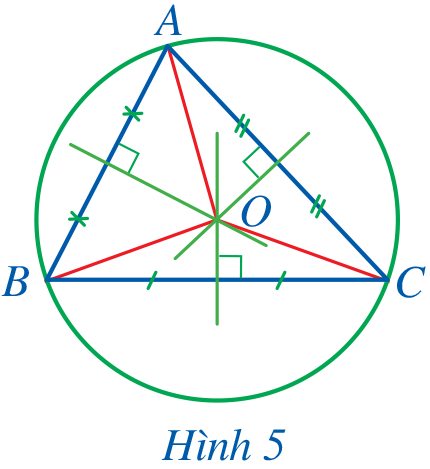 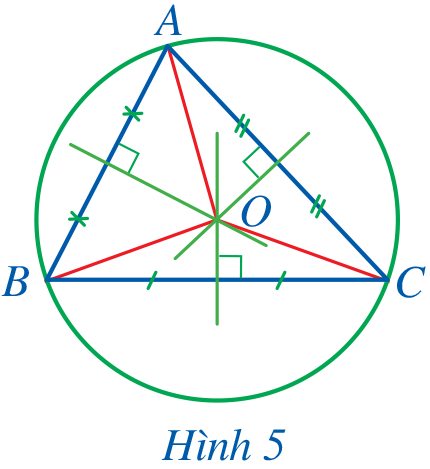 Giải
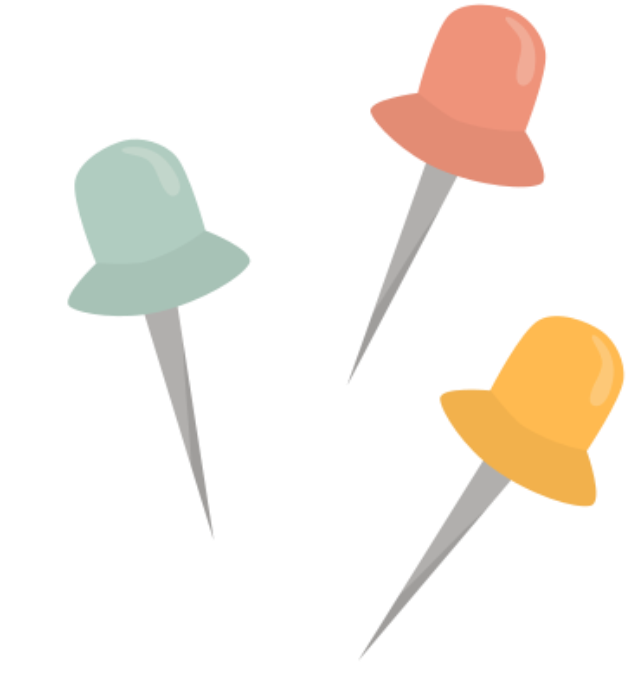 Ghi nhớ
Tâm đường tròn ngoại tiếp tam giác là giao điểm ba đường trung trực của tam giác đó.
Bán kính đường tròn ngoại tiếp tam giác bằng khoảng cách từ giao điểm ba đường trung trực đến mỗi đỉnh của tam giác đó.
Nhận xét
Vì ba đường trung trực của tam giác cùng đi qua một điểm nên tâm đường tròn ngoại tiếp tam giác là giao điểm hai đường trung trực bất kì của tam giác đó.
Mỗi tam giác có đúng một đường tròn ngoại tiếp.
Giải
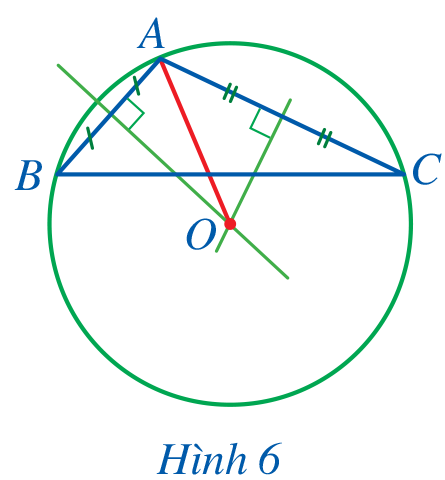 Giải
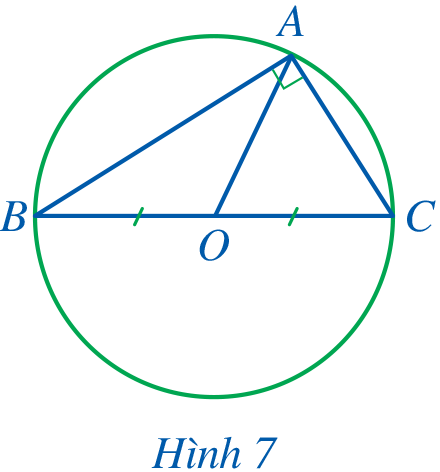 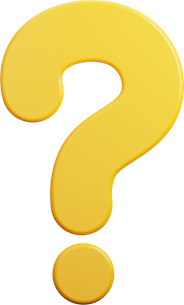 Giải
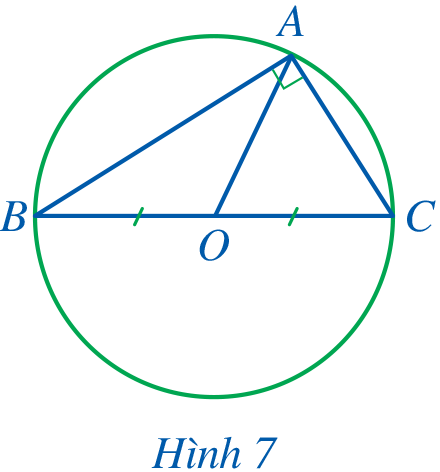 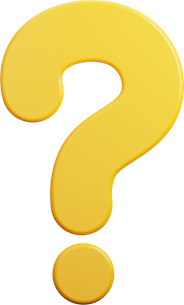 Kết luận
Đường tròn ngoại tiếp tam giác vuông có tâm là trung điểm của cạnh huyền và bán kính bằng nửa cạnh huyền của tam giác vuông đó.
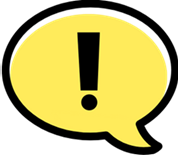 Giải
Giải
Giải
Luyện tập 2
Nêu cách sử dụng ê ke để xác định tâm của một đường tròn bất kì ki chưa biết tâm của nó.
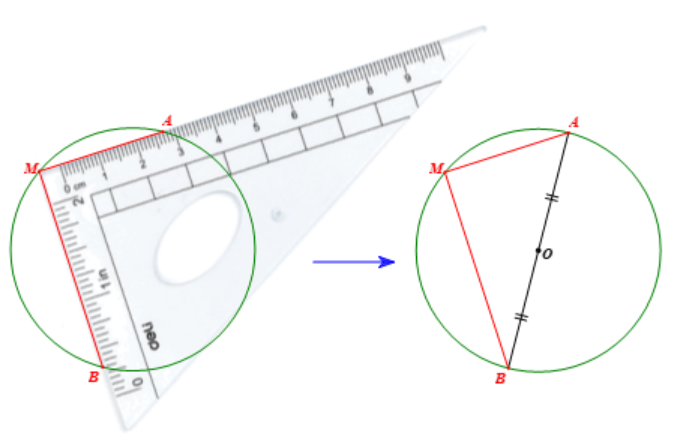 Giải
Luyện tập 2
Nêu cách sử dụng ê ke để xác định tâm của một đường tròn bất kì ki chưa biết tâm của nó.
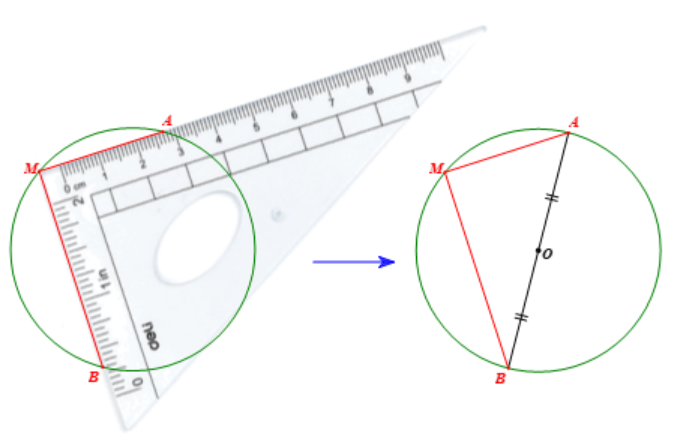 Giải
Luyện tập 2
Nêu cách sử dụng ê ke để xác định tâm của một đường tròn bất kì ki chưa biết tâm của nó.
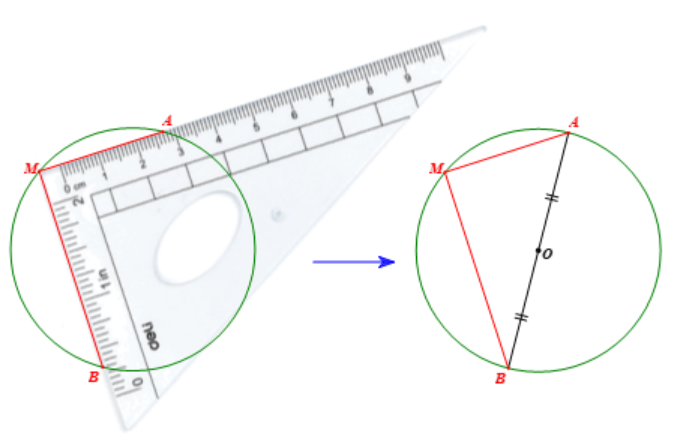 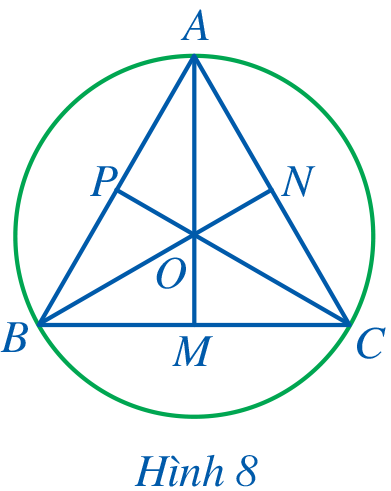 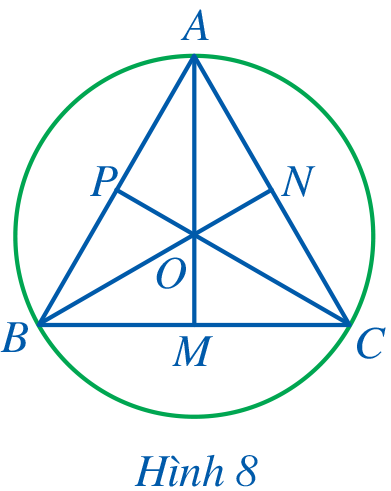 Giải
Giải
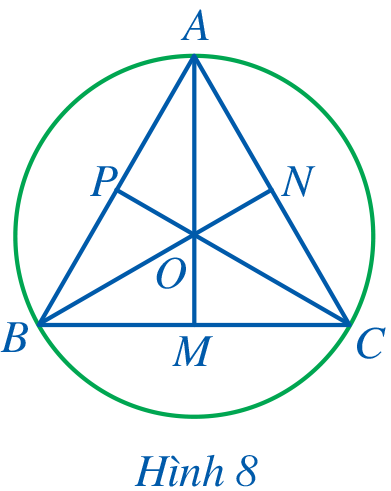 Kết luận
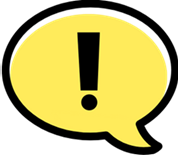 Giải
Giải
Luyện tập 3
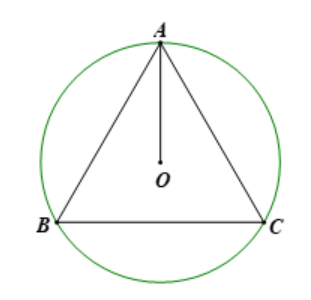 Luyện tập 3
Giải
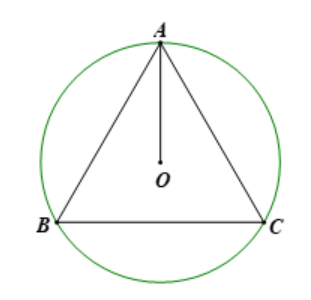 02
ĐƯỜNG TRÒN NỘI TIẾP TAM GIÁC
1. Định nghĩa
Giải
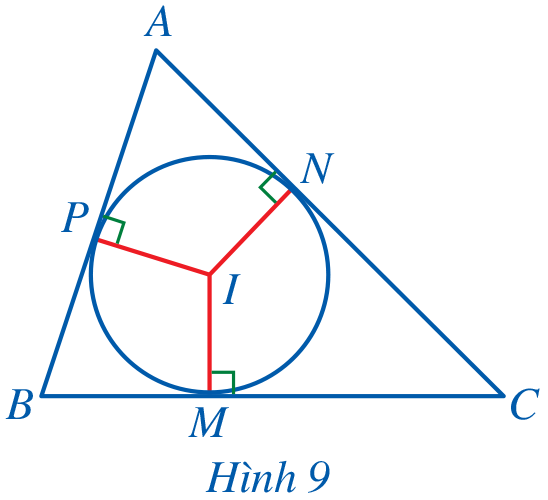 1. Định nghĩa
Giải
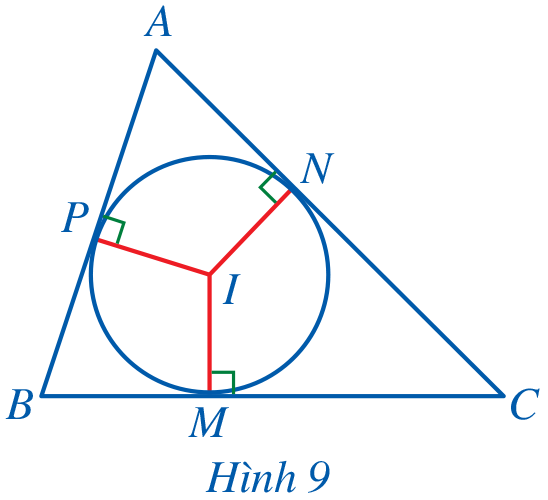 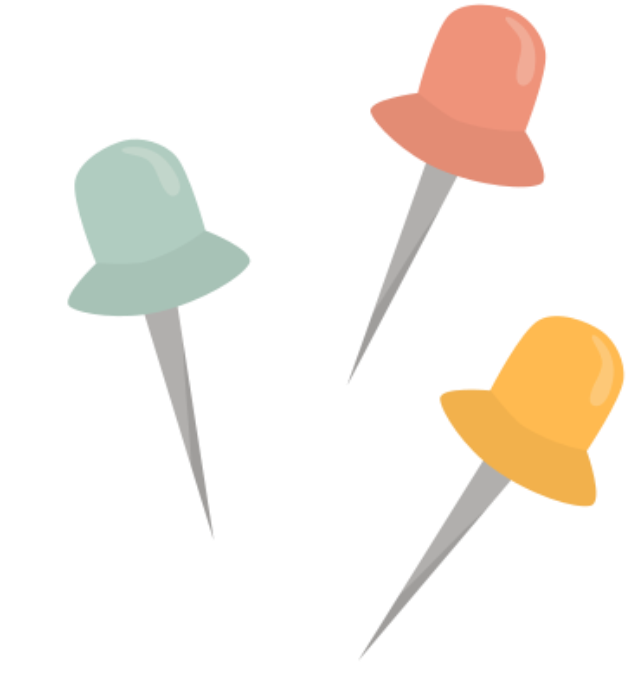 Ghi nhớ
Đường tròn tiếp xúc với ba cạnh của tam giác được gọi là đường tròn nội tiếp tam giác đó.
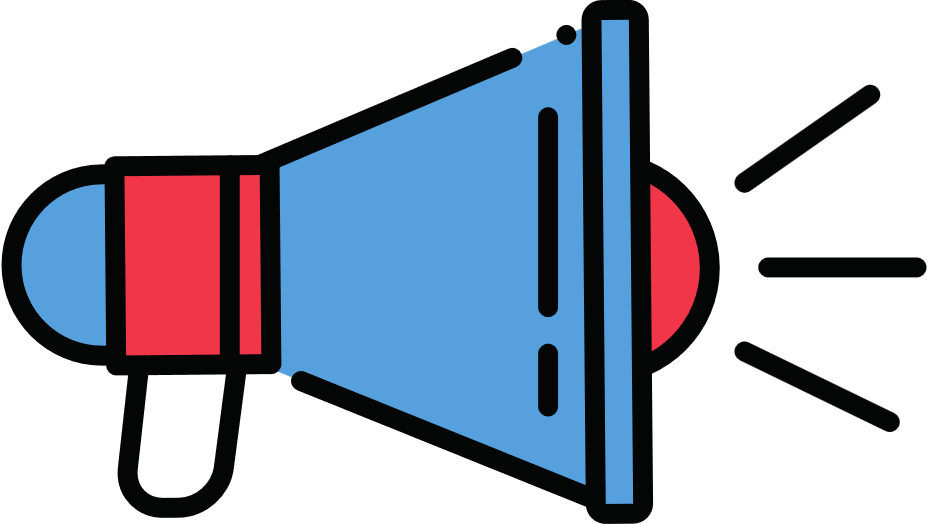 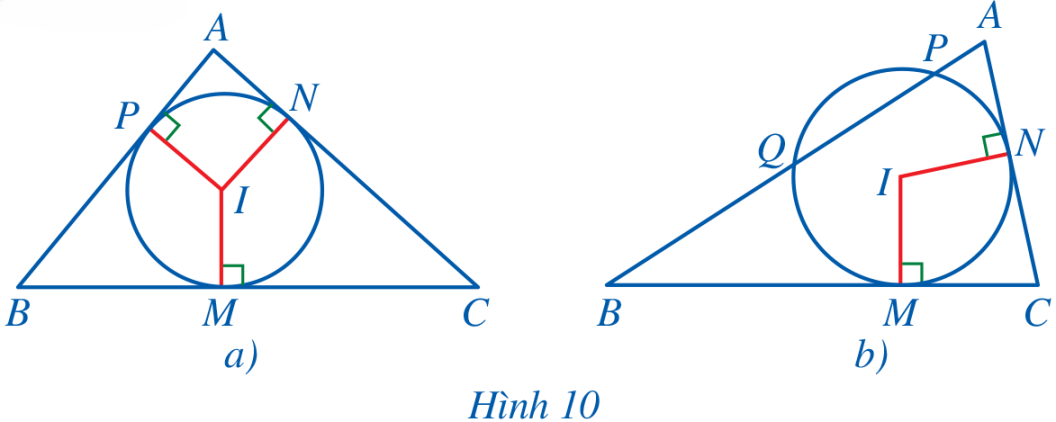 Giải
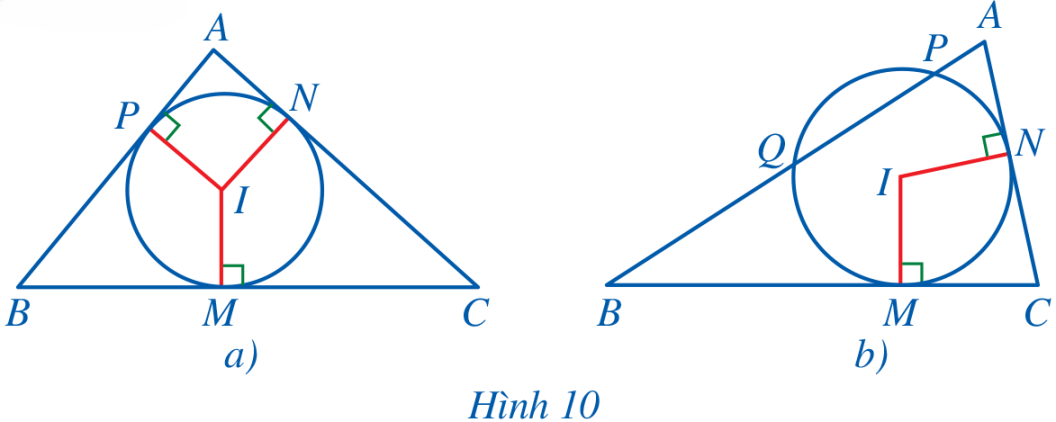 Giải
Giải
Luyện tập 4
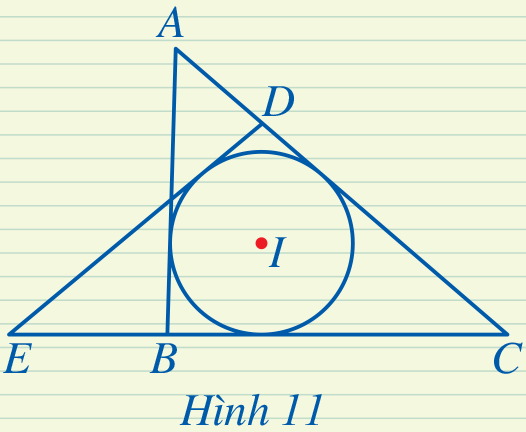 2. Xác định tâm và bán kính đường tròn nội tiếp tam giác
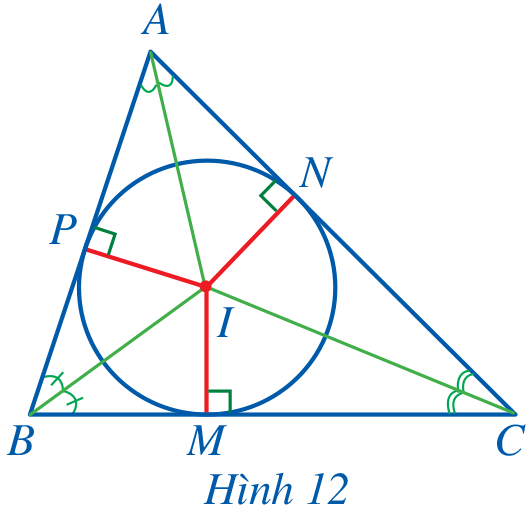 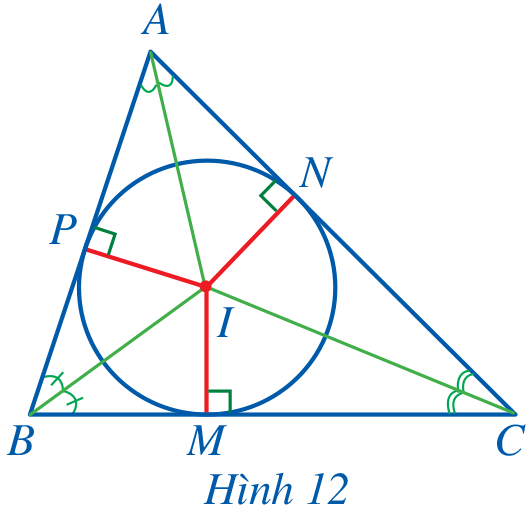 Giải
Kết luận
Tâm đường tròn nội tiếp tam giác là giao điểm ba đường phân giác của tam giác đó.
Bán kính đường tròn nội tiếp tam giác bằng khoảng cách từ giao điểm ba đường phân giác đến mỗi cạnh của tam giác đó.
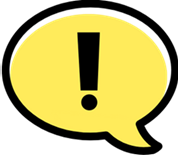 Nhận xét
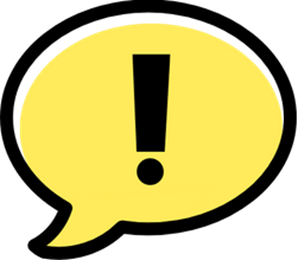 Vì ba đường phân giác của một tam giác cùng đi qua một điểm nên tâm đường tròn nội tiếp là giao điểm hai đường phân giác bất kì của tam giác đó.
Mỗi tam giác có đúng một đường tròn nội tiếp.
Giải
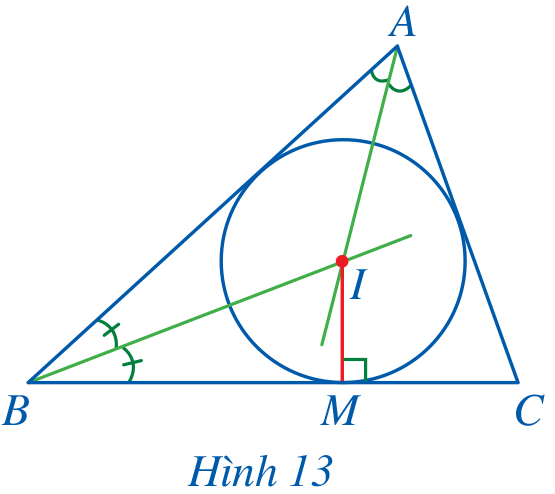 Giải
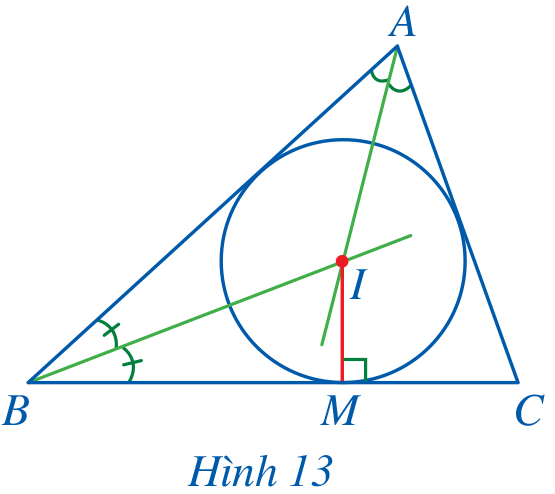 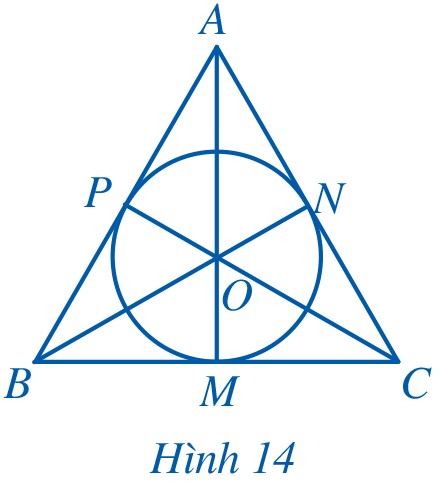 Giải
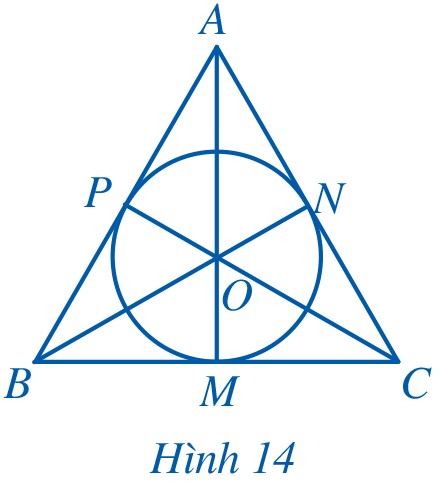 Giải
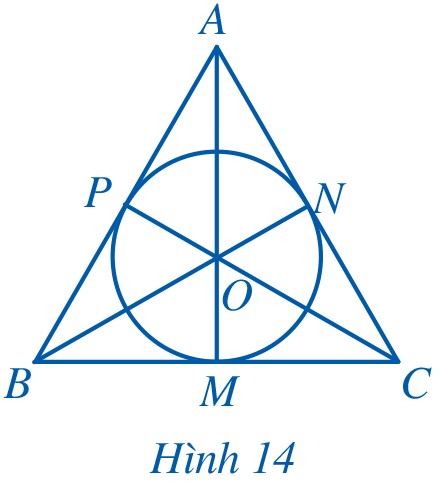 Kết luận
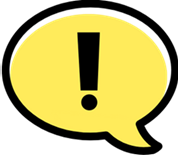 Giải
Giải
Luyện tập 5
Giải
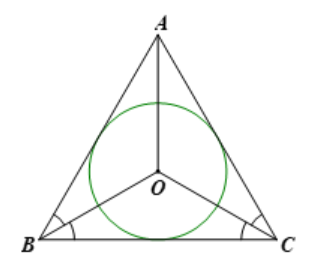 Luyện tập 5
Giải
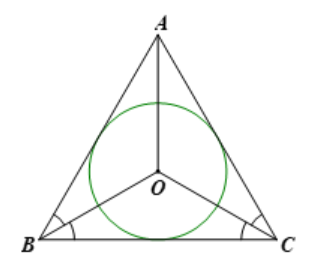 LUYỆN TẬP
TRÒ CHƠI
NHỮNG CHIẾC RĂNG XINH
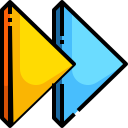 TRÒ CHƠI
NHỮNG CHIẾC RĂNG XINH
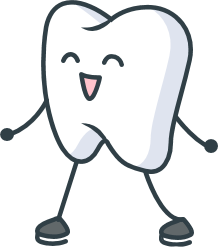 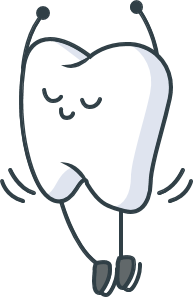 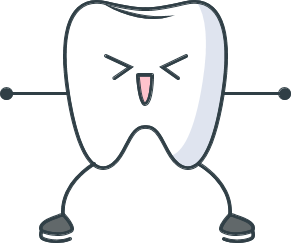 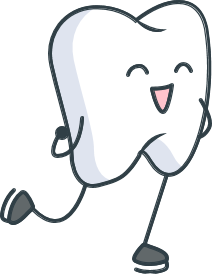 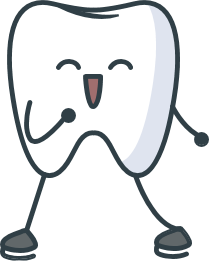 [Speaker Notes: GV bấm vào hình chiếc răng để mở câu hỏi. GV bấm mũi tên để kết thúc trò chơi.]
Câu 1: Chọn khẳng định sai trong các khẳng định sau
A. Tâm đường tròn nội tiếp tam giác là giao điểm của ba đường phân giác
B. Tâm đường tròn ngoại tiếp tam giác vuông là trung điểm cạnh huyền
C. Tâm đường tròn nội tiếp tam giác là giao điểm của ba đường trung tuyến
C. Tâm đường tròn nội tiếp tam giác là giao điểm của ba đường trung tuyến
D. Tam giác đều có tâm đường tròn nội tiếp trùng với tâm đường tròn ngoại tiếp
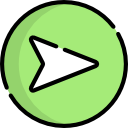 [Speaker Notes: GV bấm vào hình mũi tên để trở lại slide chọn câu hỏi.]
B. 4
D. 3
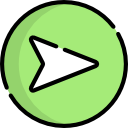 [Speaker Notes: GV bấm vào hình mũi tên để trở lại slide chọn câu hỏi.]
Câu 3: Tâm đường tròn đi qua ba đỉnh của tam giác l
B. Giao điểm của ba đường trung trực
A. Giao điểm của ba đường cao
B. Giao điểm của ba đường trung trực
C. Giao điểm của ba đường trung tuyến
D. Giao điểm của ba đường phân giác
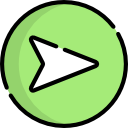 [Speaker Notes: GV bấm vào hình mũi tên để trở lại slide chọn câu hỏi.]
A. 3 cm
B. 5 cm
D. 4 cm
C. 8 cm
D. 4 cm
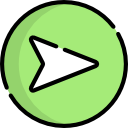 [Speaker Notes: GV bấm vào hình mũi tên để trở lại slide chọn câu hỏi.]
Câu 5: Mặt chiếc dây chuyền làm bằng bạc được thiết kế theo hình một ngôi sao 6 cánh nội tiếp trong một đường tròn. Biết ngôi sao 6 cánh được tạo thành từ hai tam giác đều (hình vẽ). Bạn An đo được cạnh của tam giác đều dài 4 cm. Tính bán kính của đường tròn bên ngoài (coi độ dày của vòng tròn không đáng kể, làm tròn hai chữ số sau dấu phấy).
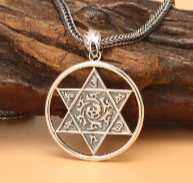 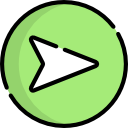 [Speaker Notes: GV bấm vào hình mũi tên để trở lại slide chọn câu hỏi.]
Trò chơi kết thúc, mời các em cùng chuyển sang nội dung tiếp theo!
Bài 1 (SGK – tr.73)
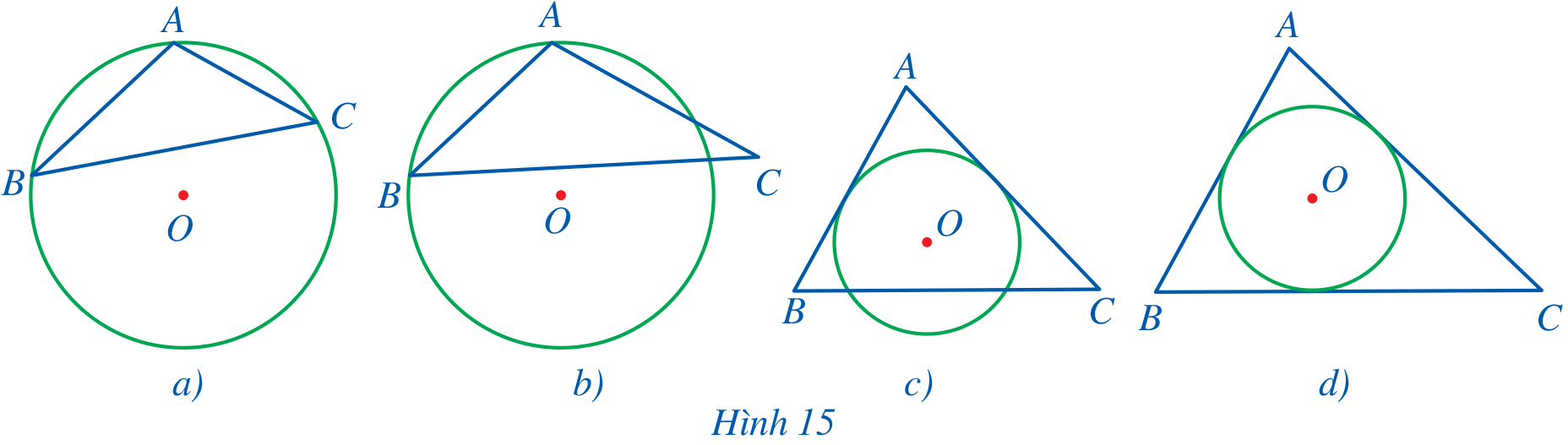 Giải
Bài 1 (SGK – tr.73)
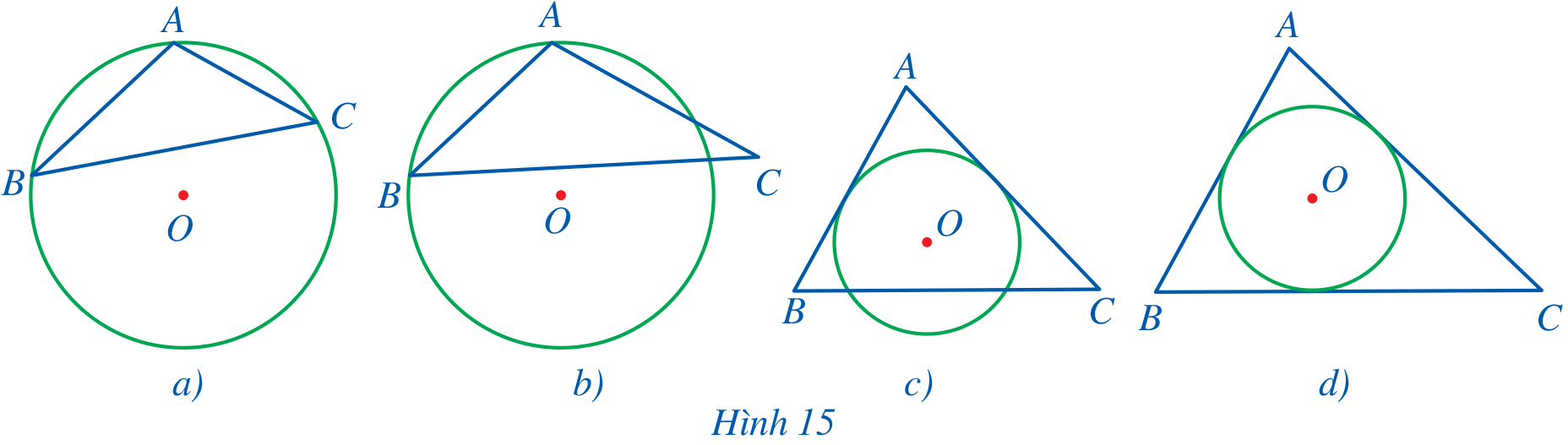 Giải
Bài 1 (SGK – tr.73)
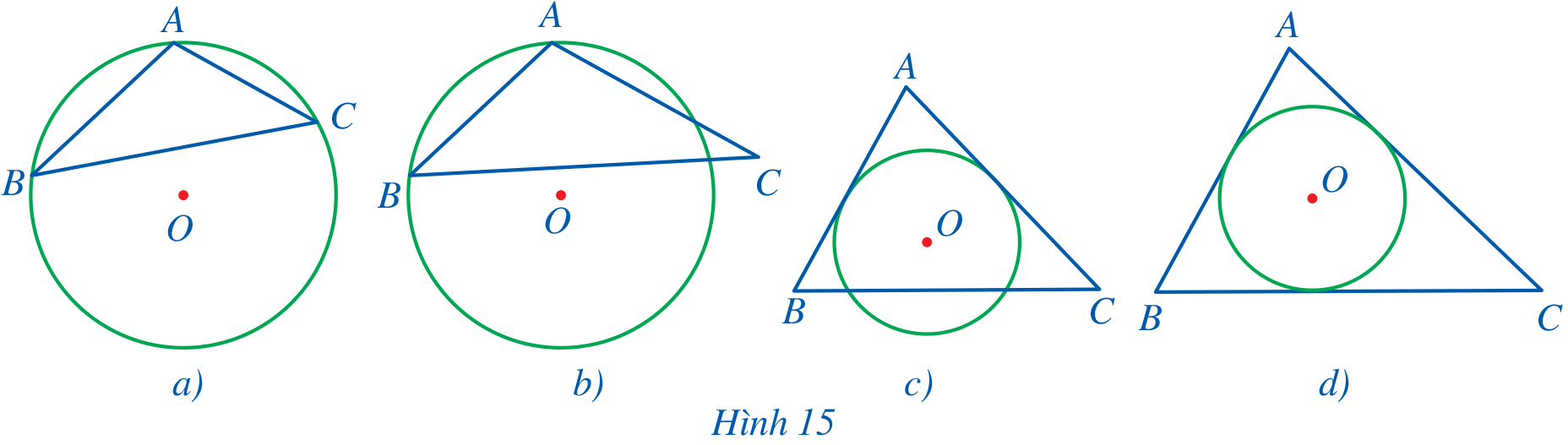 Giải
Bài 1 (SGK – tr.73)
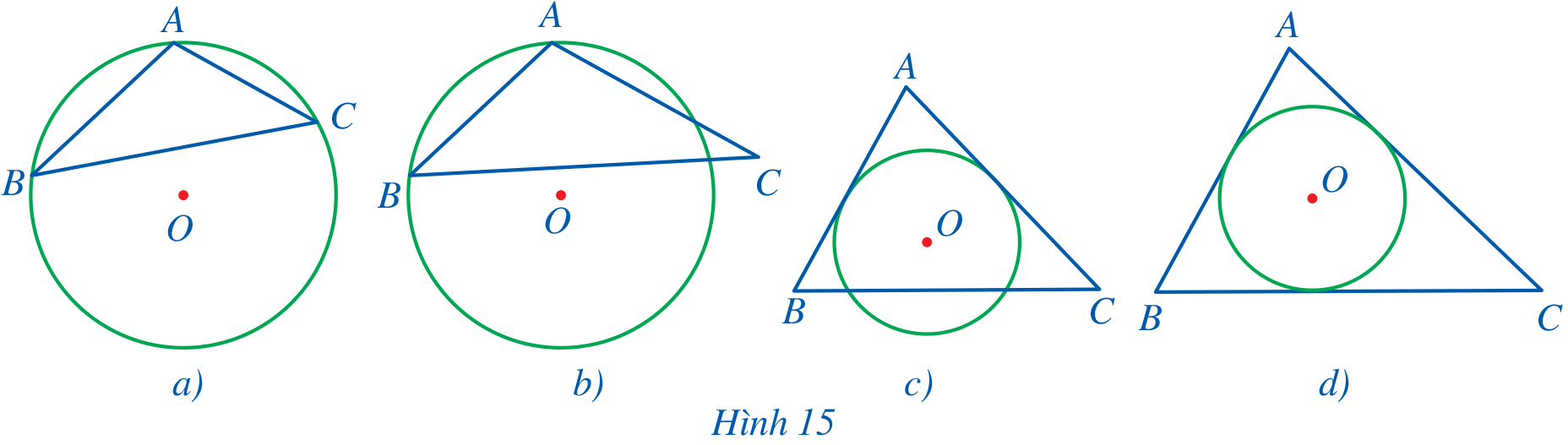 Giải
Bài 2 (SGK – tr.74)
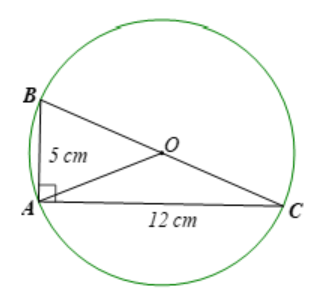 Giải
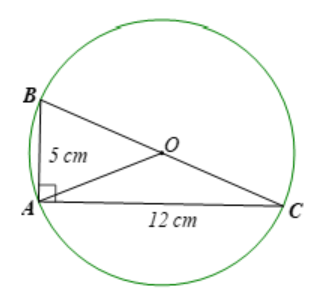 Giải
Bài 3 (SGK – tr.74)
Giải
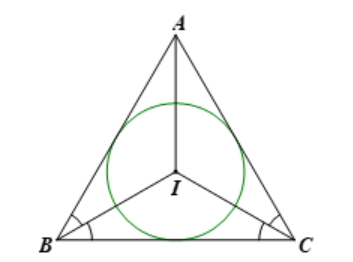 Bài 3 (SGK – tr.74)
Giải
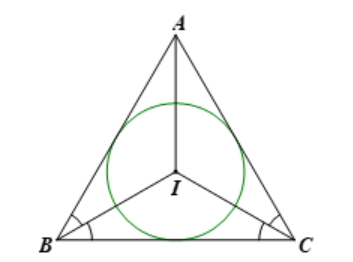 VẬN DỤNG
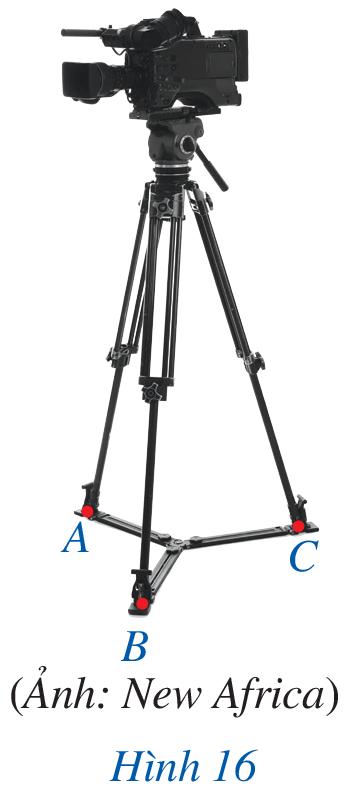 Bài 4 (SGK – tr.74)
Giải
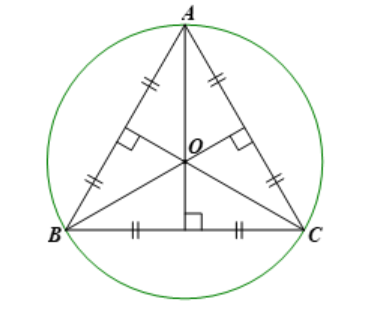 Bài 5 (SGK – tr.74)
Giải
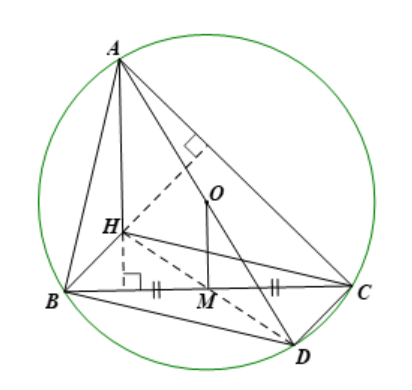 Giải
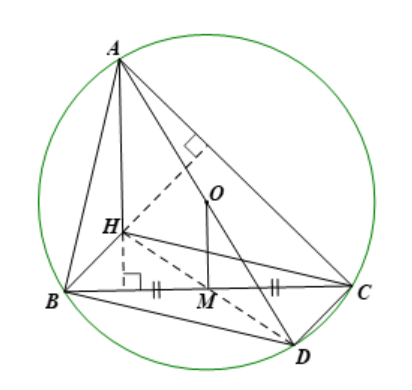 Giải
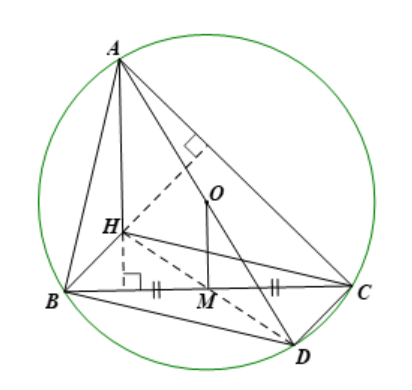 Giải
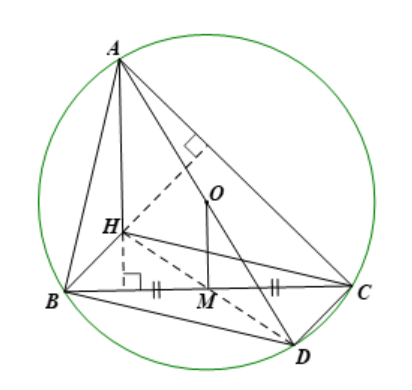 Giải
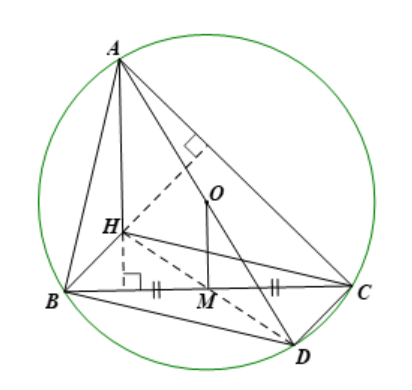 Bài 6 (SGK – tr.74)
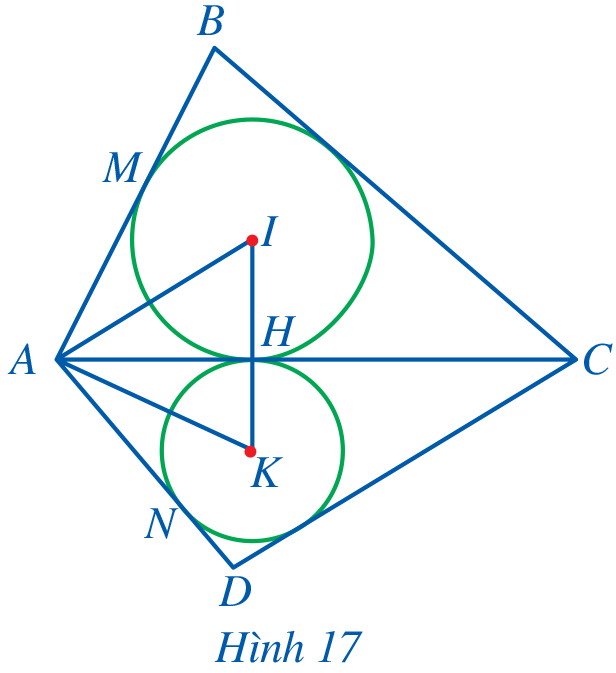 Giải
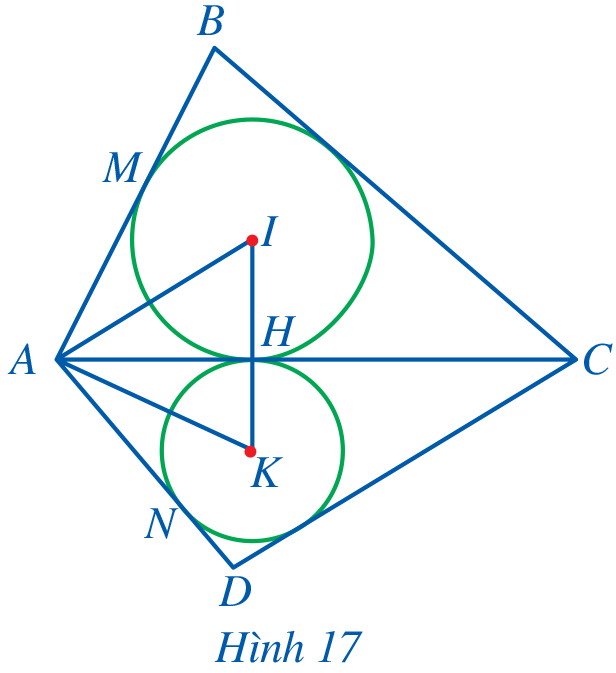 Giải
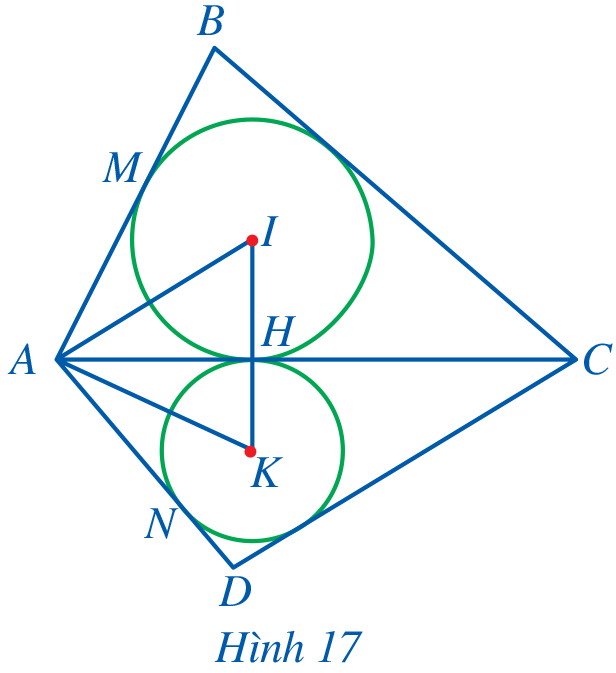 Giải
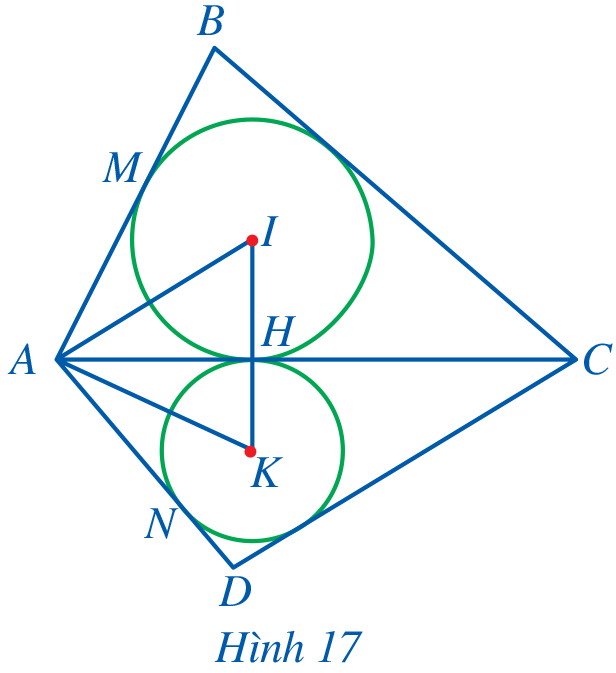 HƯỚNG DẪN VỀ NHÀ
Ôn tập kiến thức đã học.
Hoàn thành bài tập trong SBT.
Đọc và chuẩn bị trước “Tứ giác nội tiếp đường tròn”.
CẢM ƠN CÁC EM
ĐÃ THAM GIA TIẾT HỌC!